Figure 1.  A neonatal excitotoxic lesion of the ventral hippocampus shown in a diagram adapted from the atlas of Paxinos ...
Cereb Cortex, Volume 12, Issue 9, September 2002, Pages 983–990, https://doi.org/10.1093/cercor/12.9.983
The content of this slide may be subject to copyright: please see the slide notes for details.
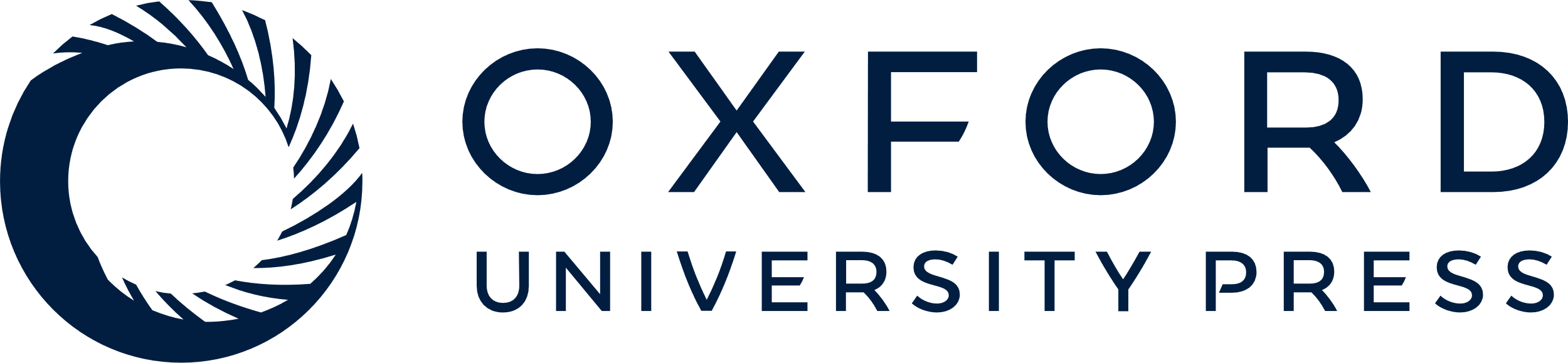 [Speaker Notes: Figure 1.  A neonatal excitotoxic lesion of the ventral hippocampus shown in a diagram adapted from the atlas of Paxinos and Watson (Paxinos and Watson 1986) (A) and in photomicrographs of Nissl-stained coronal brain sections through the hippocampus of an adult rat with a neonatal sham (B) and ibotenic acid lesion (C). A gray area in a diagram indicates the boundaries of a lesion. Arrows point to the area showing loss of neurons in the ventral hippocampus in the lesioned brain (C).


Unless provided in the caption above, the following copyright applies to the content of this slide: © Oxford University Press]